Laurea Magistrale in Traduzione Specialistica e Interpretazione di Conferenza
Fondamenti teorici della traduzione e dell’interpretazione
Fondamenti teorici dell’interpretazione
Interpretazione nella storia
Questioni di etica
Alessandra Riccardi 
10-11-2022
Dipartimento di Scienze Giuridiche, del Linguaggio, dell`Interpretazione e della Traduzione
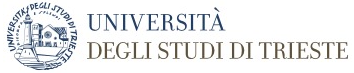 Riccardi, Alessandra 2003
Dalla traduzione all’interpretazione. Studi d’interpretazione simultanea, Milano: Led, 99-121;

Alonso-Araguás, Icíar 2016, “Interpreting practices in the age of discoveries – The early stages of the Spanish Empire in the Americas”, in Kayoko Takeda and Jesús Baigorri-Jalón (eds.) New insights in the History of Interpreting, Amsterdam/Philadelphia, John Benjamins, 27-46
Brambilla, E. 2016 “Cowboys, Indians and Interpreters. On the controversial role of interpreters in the conquest of the American West”, The Interpreters’ Newsletter 21, 63-78


	
Figure d’interpreti nella storia
Tryuk, M. 2016 “Interpreting and translating in Nazi concentration camps during World War II”, Linguistica Antverpiensia, 15, 121–141

Fernández Sánchez . M. M. 2017, “Faithful Echo”, Andres, D. / Kaindl, K./ Kurz, I. (eds) Dolmetscherinnen und Dolmetscher im Netz der Macht, Berlin, Frank & Timme

Riccardi, A. “Interprete e mediatore: evoluzione delle definizioni”, RITT, n.21 - 2019", EUT, Trieste, 2019, 205-217
scritti autobiografici / memorie di interpreti

Paul Schmidt

Eugen Dollman 

Hans Jacob

Robert Ekvall


principi deontologici ?
riservatezza/segretezza 

neutralità/imparzialità

equivalenza/fedeltà

competenza 

lealtà
 
affidabilità

responsabilità
Conflict Zone Field Guide

For Civilian Translators/Interpreters

and Users of Their Services
Confronto traduzione e interpretazione

Elementi comuni?

Elementi diversi?
Traduzione vs interpretazione
tempi di realizzazione diversi
 
autore unico /testo unico, tempi variabili 
vs
uno o più oratori che si succedono

il traduttore può rivolgersi a consulenti o revisori o utilizzare strumenti esterni
vs
Interprete può chiedere chiarimenti agli interlocutori presenti, poca possibilità di strumenti addizionali
il traduttore prevalentemente non conosce l’autore e tantomeno i lettori, 
non può usufruire di reazione da parte dei lettori 

Il discorso da interpretare è inserito in un contesto situazionale 
corredato dai gesti e dalla mimica dell’oratore 

immediata reazione del pubblico 
può fornire indicazioni utili
Processo principale di Norimberga 1945-1946

Evento epocale

Necessità di interpretare in 4 lingue

Nuova tecnologia

Si è imposto per una serie di circostanze favorevoli
RSI

Remote simultaneous interpreting
Interpretazione simultanea a distanza, in remoto

Fra la fine 1990 e il 2005 numerosi test per interpretazione a distanza per risparmiare, costi e  spazi (UN,UE)

Risultati
Problemi tecnici di sintonizzazione audio e video del labiale
maggiore affaticamento e stress
La maggiore concentrazione sullo schermo provocava 

affaticamento oculare
dolori al collo e alla schiena
mal di testa
perdita di concentrazione e motivazione
senso di alienazione
La pandemia da Covid-19 ha segnato la seconda grande rivoluzione per l’interpretazione di conferenza attraverso l’uso delle piattaforme di RSI
Fino a quel momento poco utilizzate 

forte incremento nell’uso delle piattaforme a seguito dei lock-down 

Ora serve una nuova regolamentazione
Per la didattica dell’interpretazione, un sondaggio EMCI ha indicato che nell’emergenza la didattica a distanza è stata l’unica possibilità per continuare le lezioni, e rappresenta una modalità da conoscere per il futuro del mercato del lavoro


Elementi di criticità:
aspetti tecnici 

connessioni instabili 

rumori di sottofondo 

scarsa qualità audio e video
più attività da svolgere contemporaneamente

più stress e fatica

isolamento, mancanza di contatto

meno empatia

maggiore difficoltà di contestualizzazione dell’argomento 

ToT EMCI
Modalità di interpretazione